“An Experiment in Physics Can Never Condemn an Isolated Hypothesis but Only a Whole Theoretical Group”
Experiments
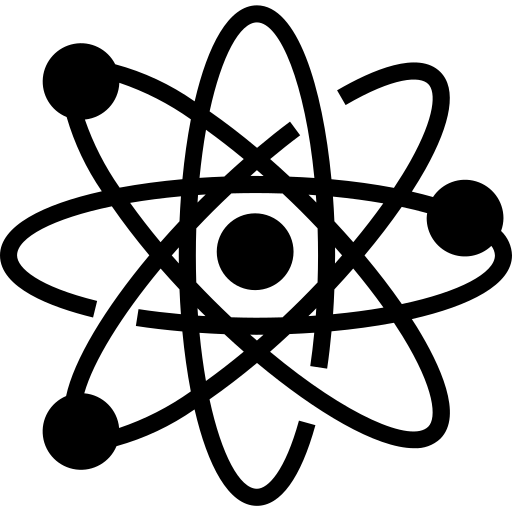 vs
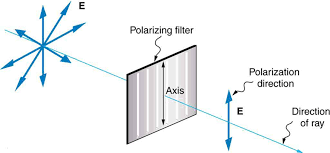 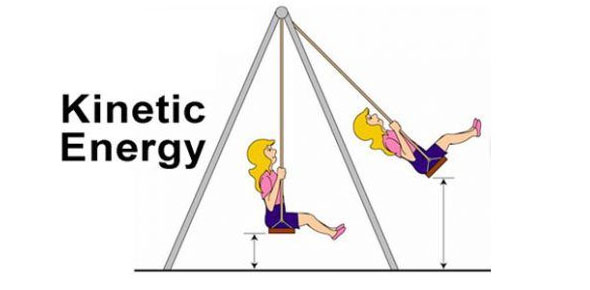 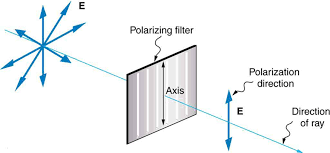 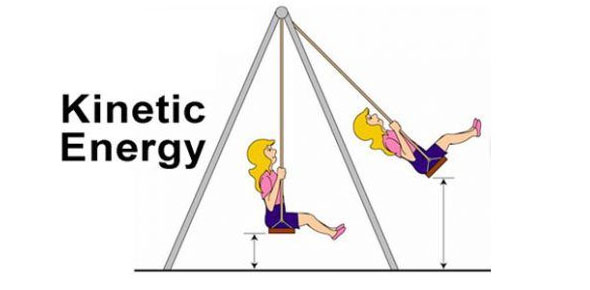 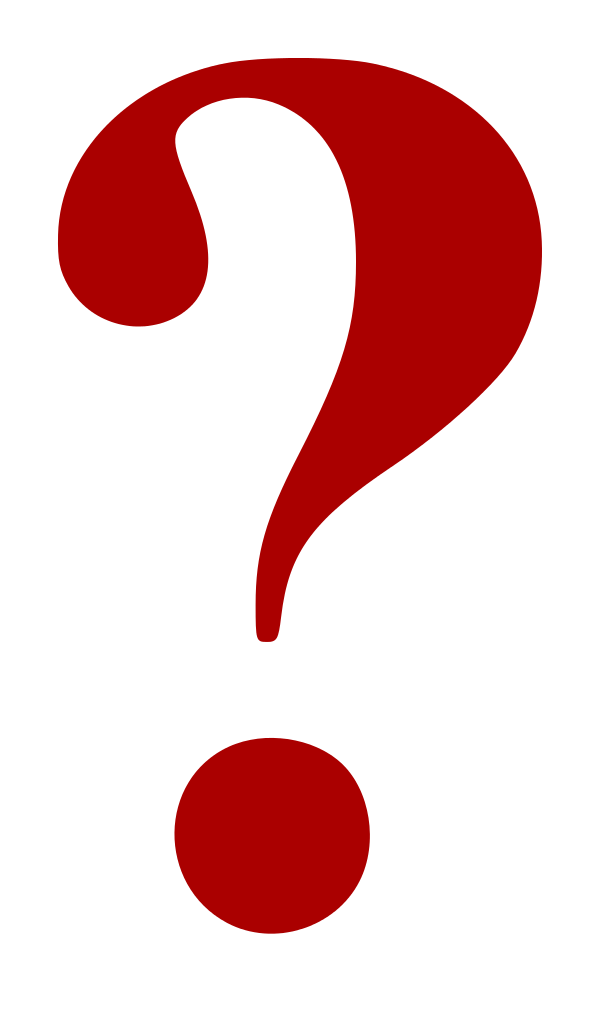 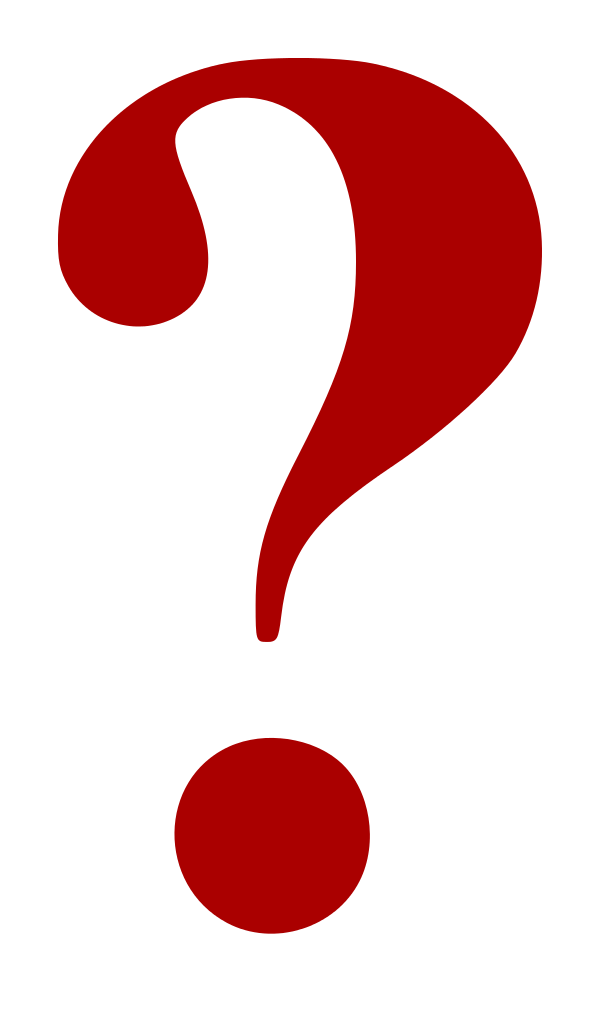 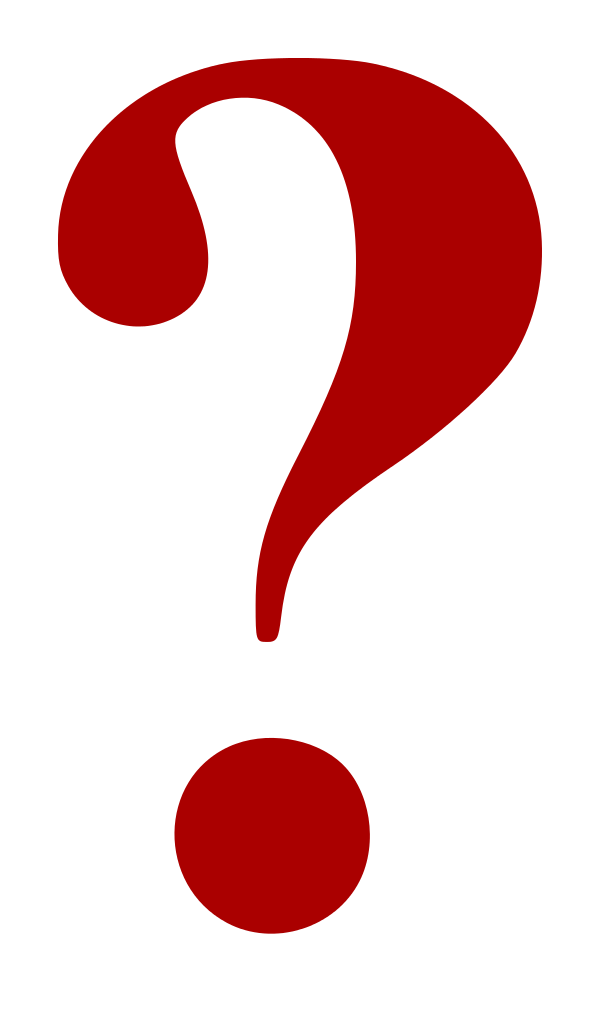 “A "Crucial Experiment" Is Impossible in Physics”
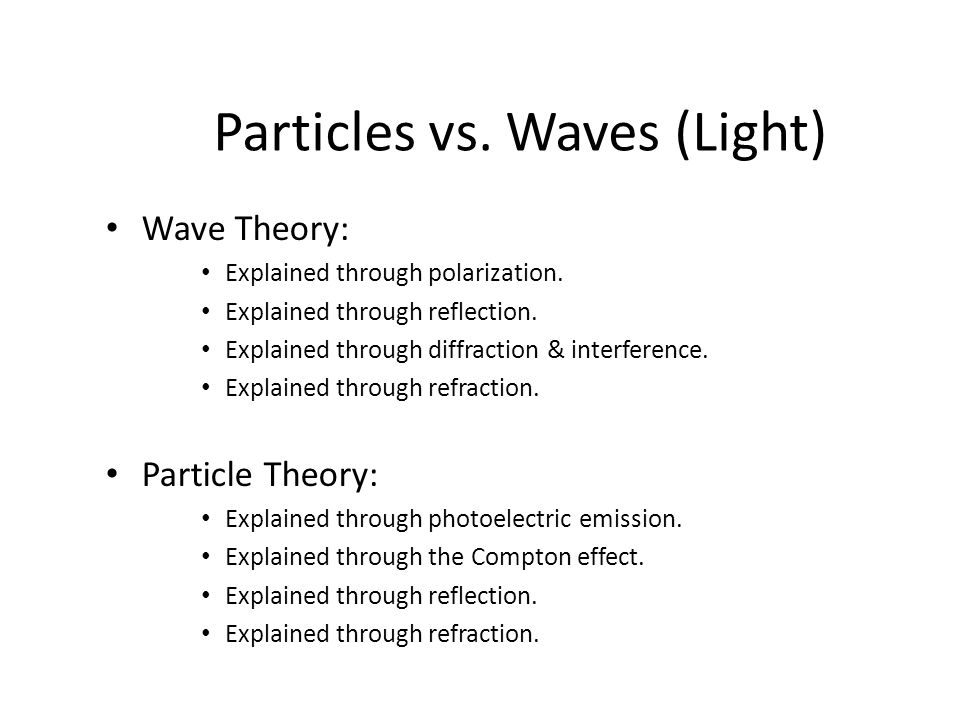 Closing Thoughts